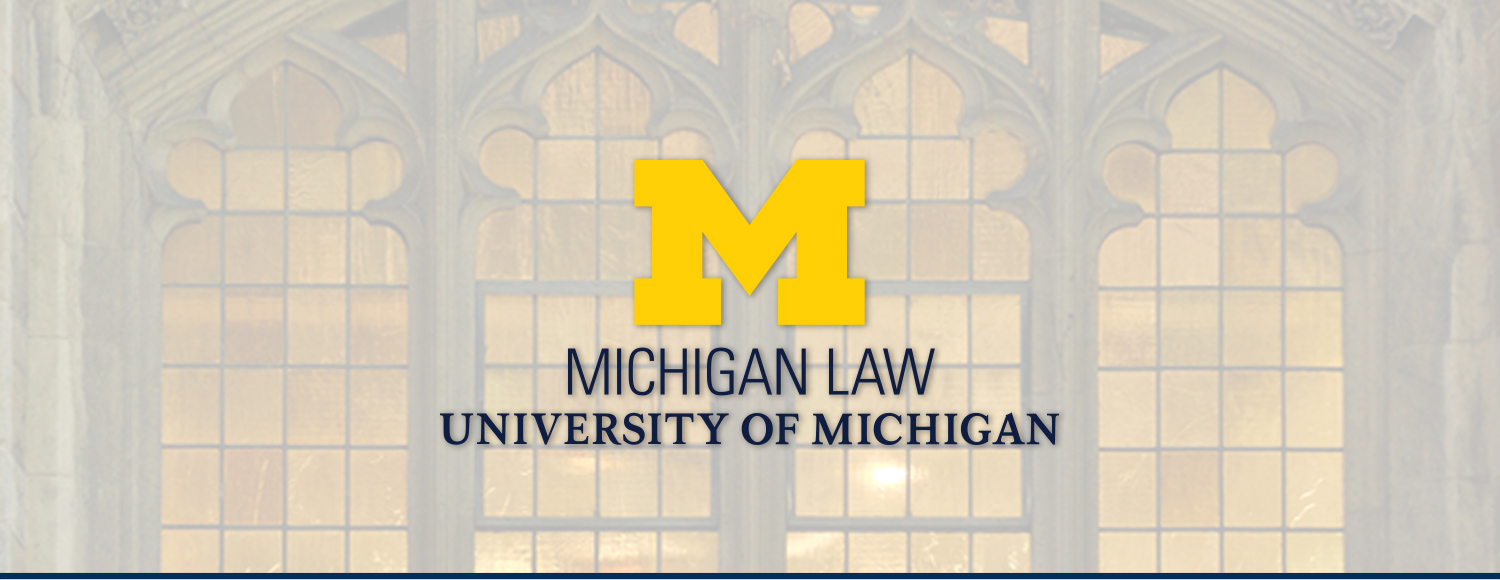 What is Human Trafficking?Combating Myths and Misconceptions
The Human Trafficking Clinic
Provide Comprehensive Legal Representation
Approximately 65 clients 
U.S. Citizens and Foreign Nationals 
Victims of Labor and/or Sex Trafficking
Male and Female
Adults and Minors
We also…
Participate in State, National, and International Advocacy and Outreach
Advise legislators on best practices
Run Pilot Projects: Clinic in Mexico; Washtenaw County Human Trafficking Court; DOJ Grant – Domestic Violence and Sexual Assault
Belong to the Michigan Human Trafficking Task Force
Where do our clients come from?
Brazil
Costa Rica
El Salvador
Ethiopia
Guatemala
Guinea
Haiti
India
Lebanon
Liberia
Mexico
Nicaragua
Nigeria
Pakistan
Philippines
Russia
Tajikistan
Togo
Ukraine
United States
Does it happen here? Yes!
Ann Arbor
 Bloomfield Hills  
 Battle Creek
 Chelsea
 Dearborn
 Detroit  
 Dexter
Flint
 Grand Rapids  
 Howell   
 Jackson 
 Ypsilanti
 And in New Jersey, New  York, Wisconsin,  Mississippi, etc.
Where does trafficking occur?
Massage Parlors 
Brothels 
Strip Clubs 
Escort Services	
Domestic Servitude
Construction
Carpentry
Landscaping
Beauty Industry
Restaurants
Panhandling
Janitorial Services
Farm Work
Who Are Victims? Dispelling Myths
Sex trafficking is the only form of human trafficking.

Victims always think their traffickers are bad people.

Victims will come forward and report the crime.

Human trafficking must involve physical abuse.

Only immigrants or girls are victims of human trafficking.

All prostitutes are willing participants and are criminals.
Myth: Global Prevalence Statistics
4 million people per year (UNODC 2009)
27 million people per year (Bales 2011)
21 million victims of forced labor (ILO 2015)
[Speaker Notes: The US State Dept. TIP Report relies on ILO data and this is generally assumed to be the most accurate data available – but still flawed.

Forced labour refers to situations in which persons are coerced to work through the use of violence or intimidation, or by more subtle means such as accumulated debt, retention of identity papers or threats of denunciation to immigration authorities. Forced labour, contemporary forms of slavery, debt bondage and human trafficking are closely related terms though not identical in a legal sense. Most situations of slavery or human trafficking are however covered by ILO's definition of forced labour.]
Myth: Economic Impact
Ex: Third most profitable business for organized crime. (UNODC 2000)
Ex: Second most profitable form of organized criminal activity in the world with drug trafficking and arms dealing. (2011)
Where is this data coming from?
[Speaker Notes: Several sources attribute these statistics to and claims to the US Dept of Health and Human Services, however the claim is no longer on the department’s  website.  In 2013 Polaris Project estimated that the total yearly profits from the HT industry are around $32 billion US with profits per individual ranging from $13k to $67k per year.  However in 2012 the Council of Europe estimated HT at around 42 billion US per year.

The true extent of the economic impact is not known.  Many orgs who use to rely on this economic impact data have backed away from it.]
Myth: Human Trafficking = Sex Trafficking
The phrase “human trafficking” and “sex trafficking” are NOT synonyms.
Conveys damaging and false information.
Ex: http://www.gobytrucknews.com/ohio-mandates-tat-training/123
Shelter and Service Provision scope must be clear.
[Speaker Notes: Makes labor trafficking victims invisible. 

Often used to signal that sex trafficking is only minors and only boys.   

Implicitly tells people that labor trafficking is NOT sex trafficking.]
Myth: The Perfect Victim
Real victims accept help.
Ex:  Michigan presumption for juveniles.  You are a victim if you “substantially comply with court ordered services.”
Real victims won’t return to their perpetrators.
We must always find a way to rescue victims.
Those criminalized in the past should quickly recognize us as rescuers.
Myth: Average age of entry in Sex Trade
Ex: Average age of entry into the sex trade industry for girls is 12-14 years of age.
This statistic has its origins in 2001 Univ. of Penn. Study.  Study led by Dr. Estes.
FBI report says average age is 11 -14 or 12. But officially FBI says it has no average age for entry data.
No nationally representative, comprehensive sample.
[Speaker Notes: “Any numbers you come across, even mine, represent best estimates of the situation.  Because of the secretive and hidden nature of the problem it simply is not possible to get an accurate ‘head count’” (Estes)  Only juveniles were surveyed in his study.  Also for it to be true that this is the average have to be many under age 12.

Shared Hope International uses the same statistic but without citation.  They include a pie chart from a survey of 96 girls in Clark County Nevada – average age from the pie chart is 14.96 years.]
The Making of a Myth: Houston as No. 1 in Human Trafficking
“Houston ranks No. 1 among U.S. cities thought to have the most victims of human trafficking. The rank comes from new numbers released on the total calls made to the National Human Trafficking Resource Center tip line. The crime is so underreported that FBI agents say calls to a national tip line indicate the size and location of the problem.” (2014)
Myth: U.S. Hubs of Sex Trafficking
Chicago = “national hub of human trafficking”
Portland = “national hub for juvenile sex trafficking”
Milwaukee = “paralyzing effect of sex trafficking in what is known as the hub of the trade”
Bay Area = “one of the nations top 13 places for child sex trafficking”
Myth: Hubs of Human Trafficking
Ohio = “I-75 corridor hub for human trafficking”
Toledo = “Third Largest City for Child Trafficking and Slavery”
Myth: Milwaukee In-Depth
“…Milwaukee…has become known as a sex-trafficking hub for both children and adults. As a matter of fact, the FBI reports that Milwaukee has the second-highest in the nation for recovered youth.”
U.S. Rep. Gwen Moore May 20, 2014
The data point is actually that Milwaukee had the second highest recovery rate during one 3 day enforcement action in July 2013.
Truth: Data on Child Sex Trafficking
There is NO reliable ranking of cities in terms of child sex trafficking
There is NO reliable ranking of cities in terms of the number of children recovered from sex trafficking.
This data is impossible to know when we don’t have the underlying prevalence data.
Myth: “Our” kids are taken from malls and movie theaters
What message are we trying to send by the use of “our” as a modifier of kids?
Are movie theaters and malls a hotbed of sex trafficking?
Perpetuates media myths and encourages the perfect victim narrative.
[Speaker Notes: White? US citizen?]
Myth: Super Bowl = More Sex Trafficking
“…the dirty little secret is that the Super Bowl actually (has) one of the highest levels of human sex trafficking activity of any event in the country.”
Sen. John Cornyn, R-Texas (1/27/15)
Slim to no evidence to support this claim.
Feeds into dangerous ideology that sex trafficking is only a problem on certain days in a community.
[Speaker Notes: 1)  One easy reason to know this isn’t true?  Because we don’t know a city’s baseline of ST.  How can we say something is a spike?]
Myth:  Success = Criminal Prosecution
Many cases of human trafficking are not prosecuted.
Some prosecutions are harmful to victims.
Success in this field can be gauged in a variety of ways.
Myth: Sexual assault Is Only in Sex Trafficking Cases
Many Labor Trafficking victims are sexually assaulted and harassed.
When sexual assaults occur we need to use that language – especially in cases involving commercial sex.
What do you do?
Push for data collection on local, state, and national levels.
Ask questions of those talking about human trafficking:
Where does this person’s expertise come from?
Is this person trying to raise money?
How do I know this information to be true?
Maya Angelou